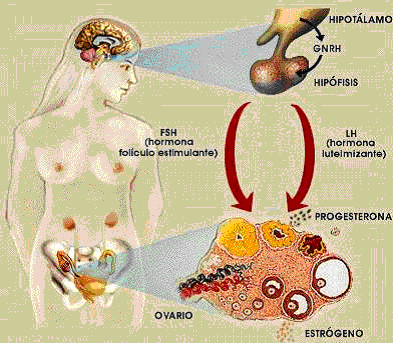 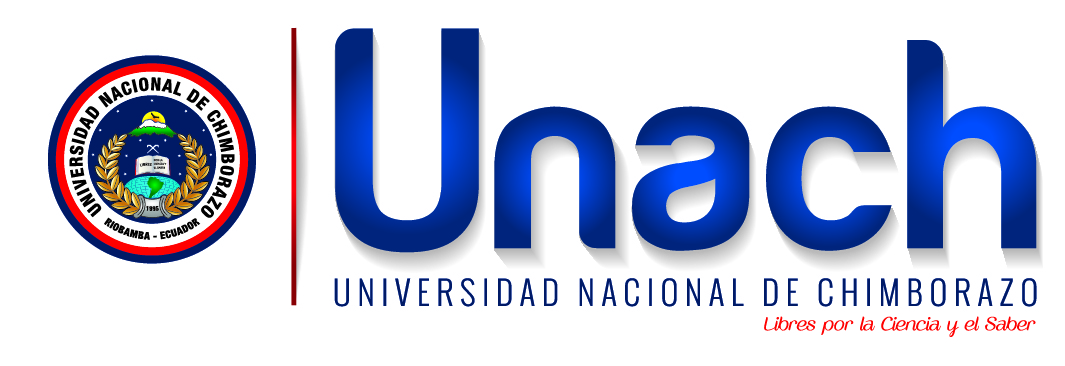 Universidad nacional de Chimborazo facultad de ciencias de la salud
CICLO MENSTRUAL, eje: HIPOTÁLAMO-HIPÓFISIS-OVARIO
DOCENTE: DRA. JOSSELIN VILLACRÉS VEGA 
MÉDICO GENERAL.
APARATO REPRODUCTOR FEMENINO
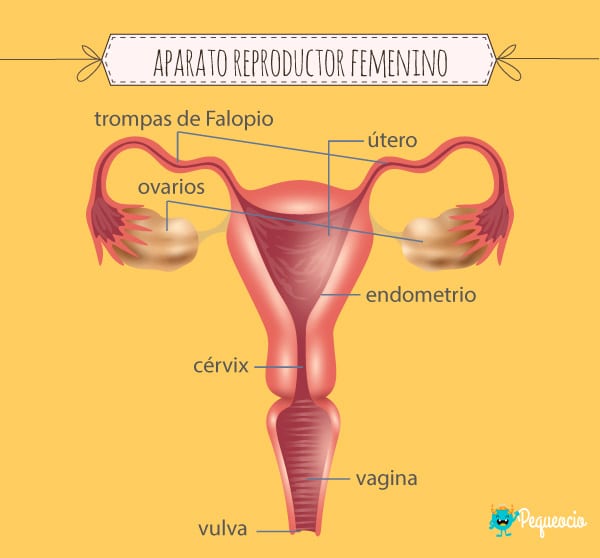 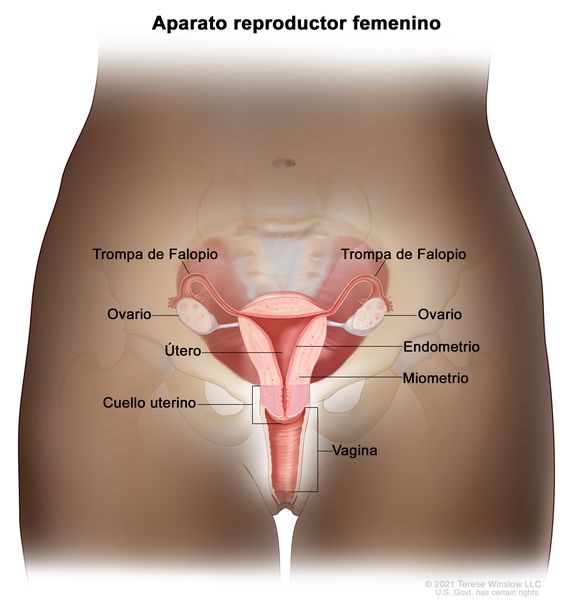 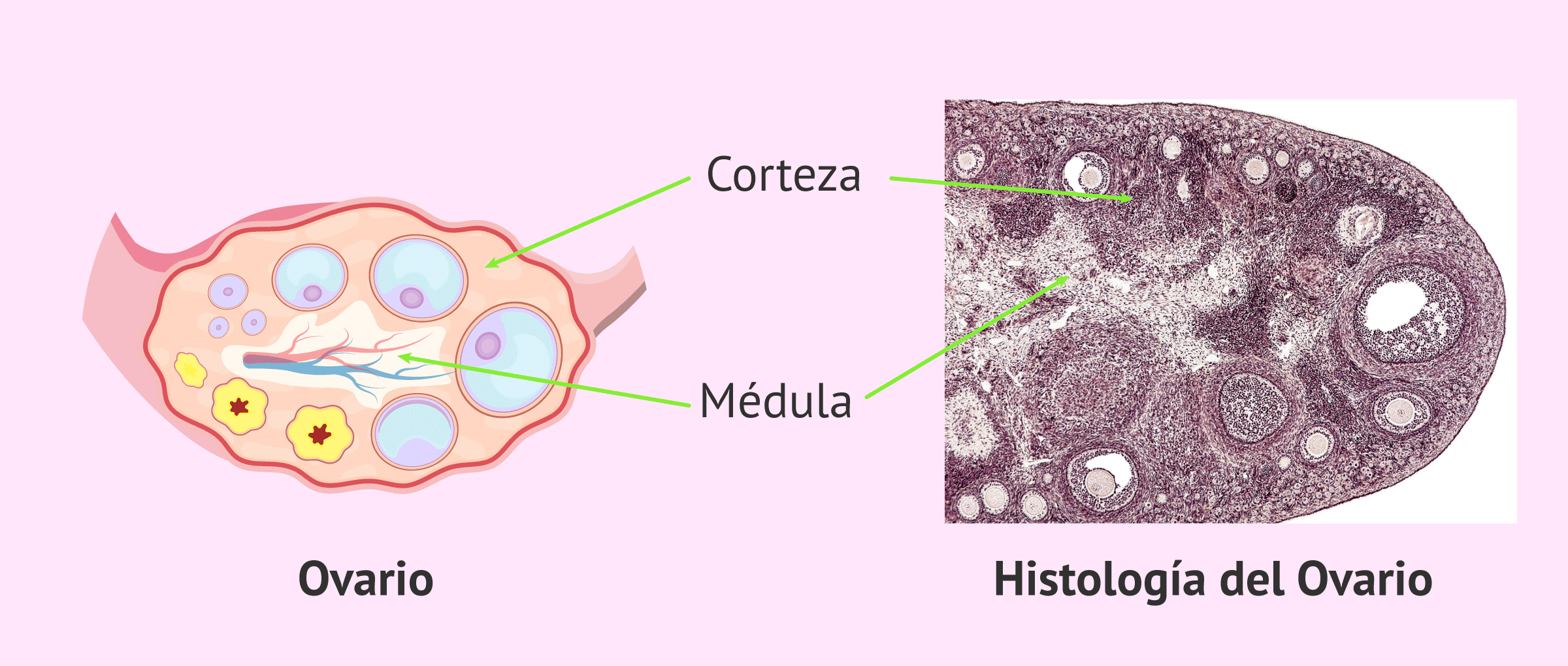 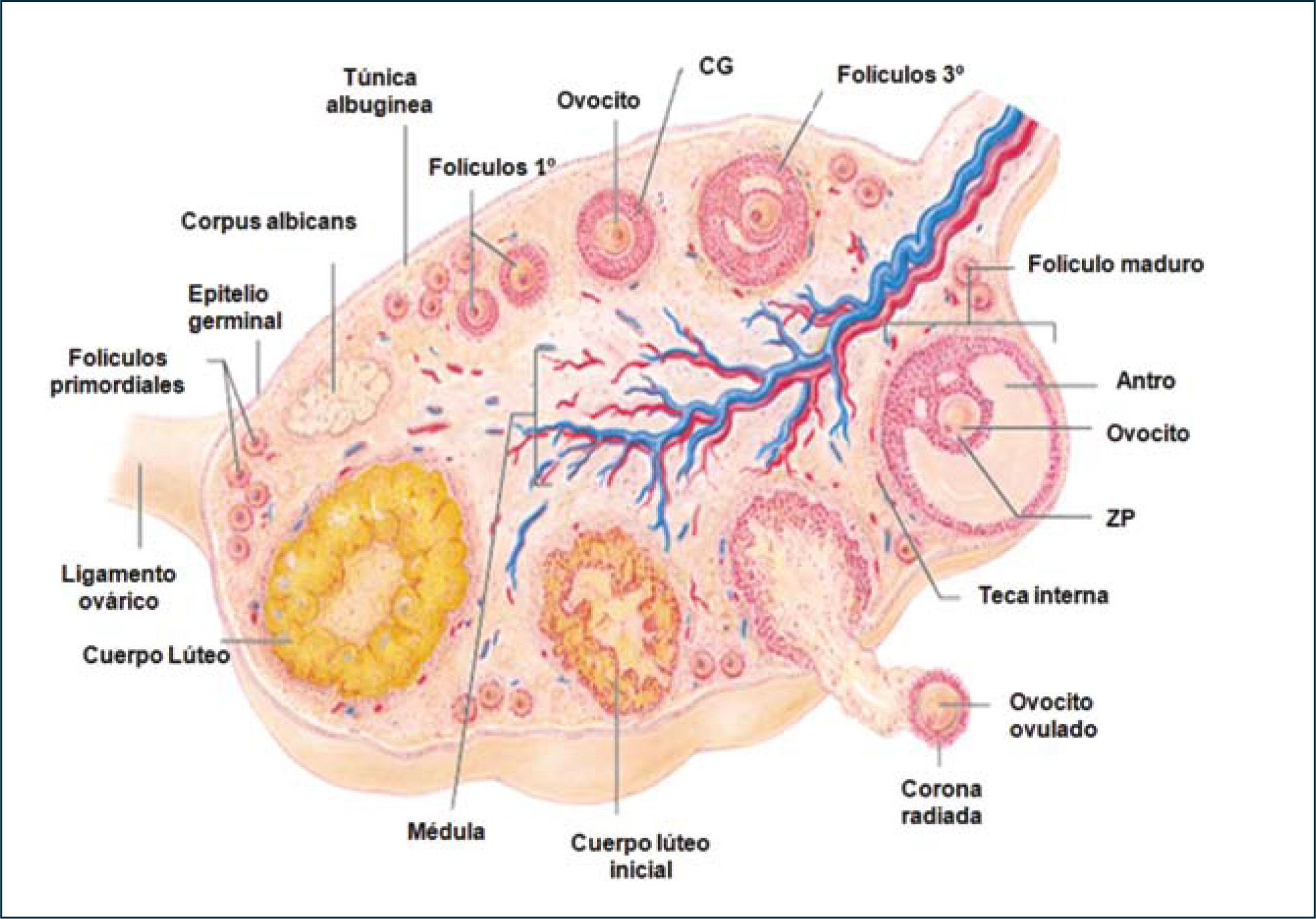 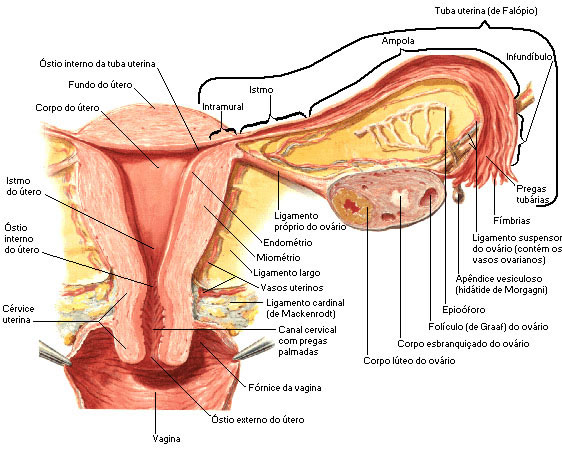 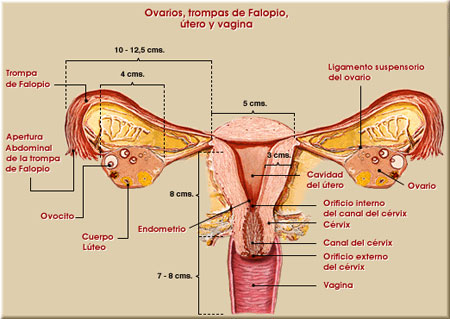 APARATO REPRODUCTOR FEMENINO
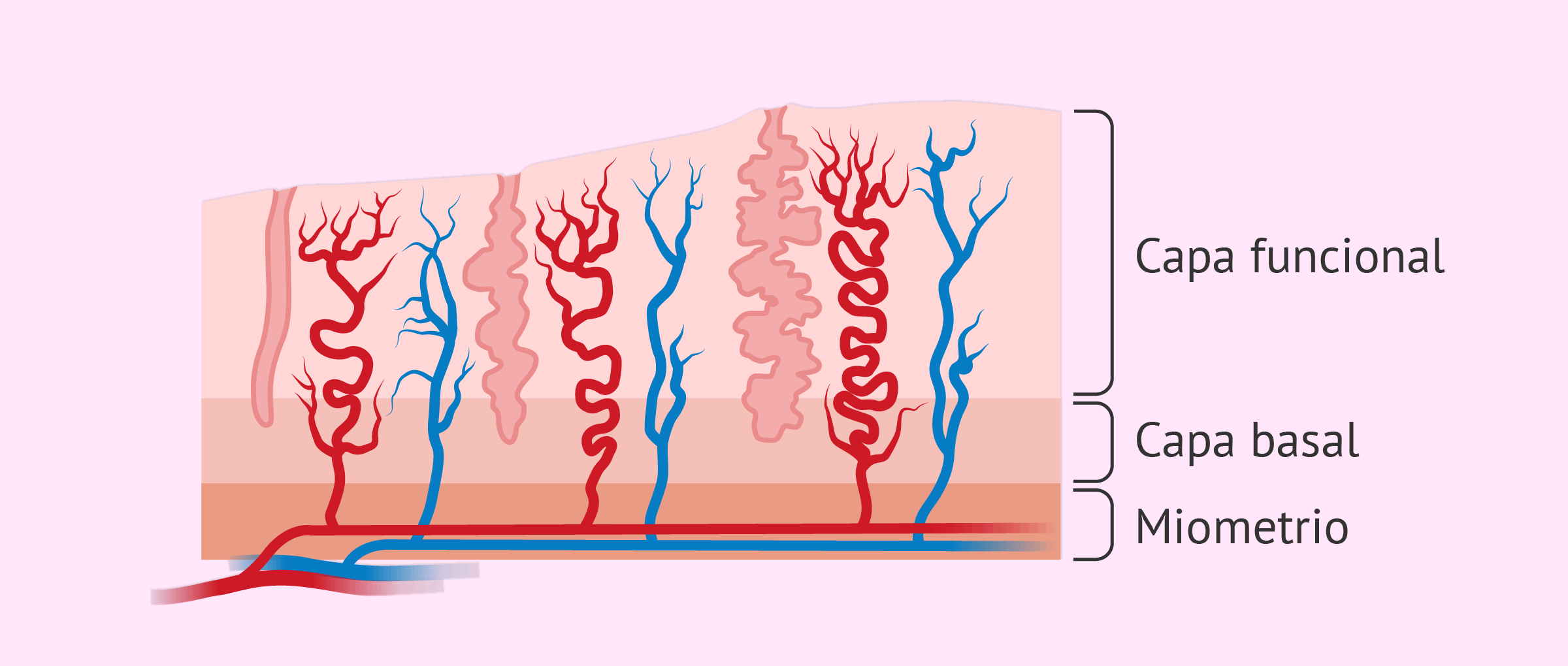 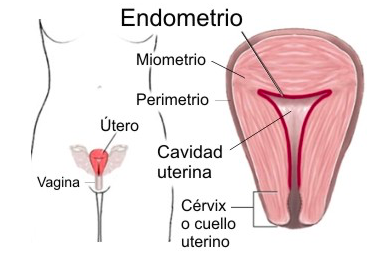 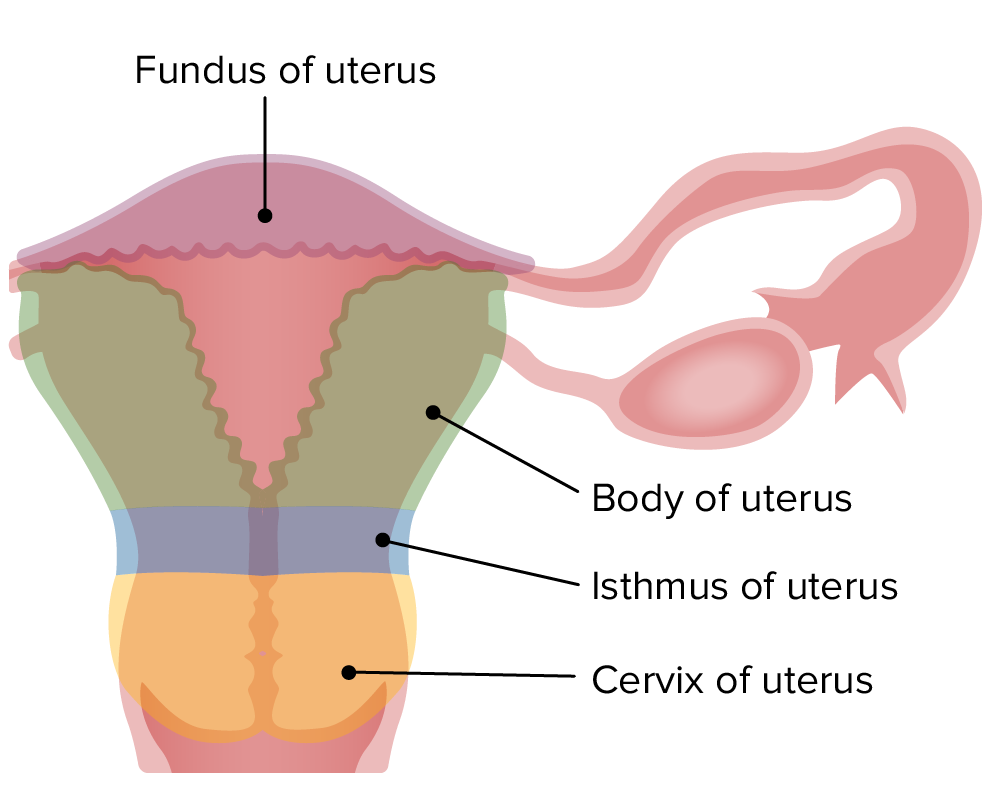 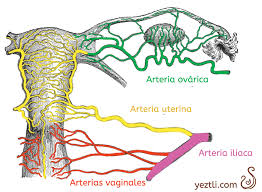 Ciclo menstrual:
28 días
20 o 45 días
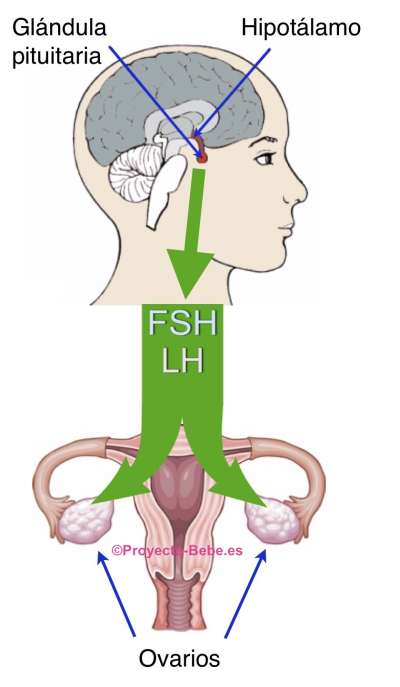 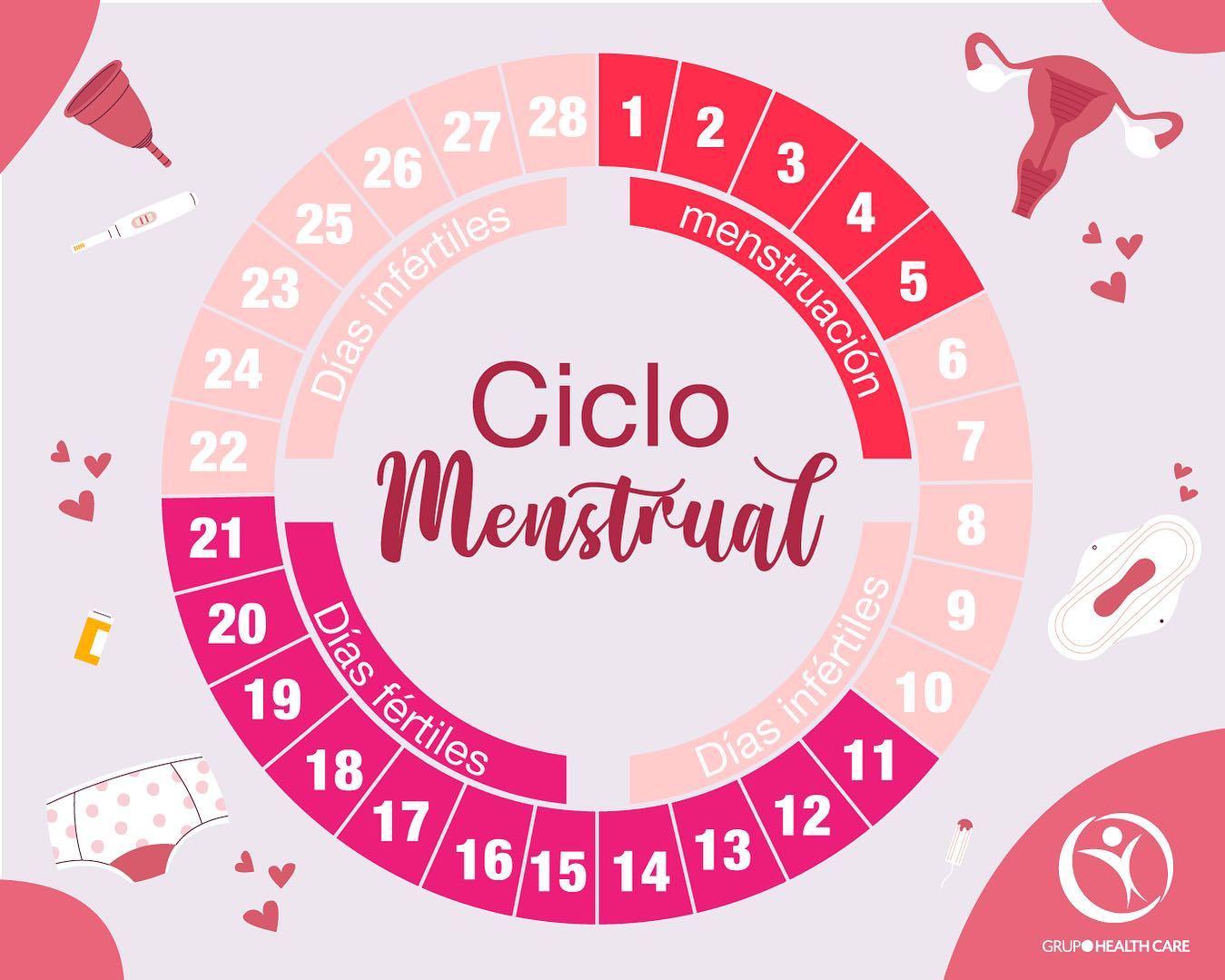 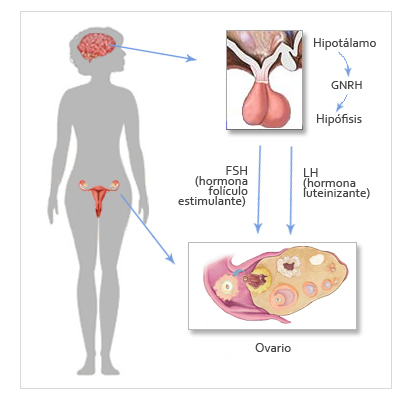 Ciclo REPRODUCTOR FEMENINO:
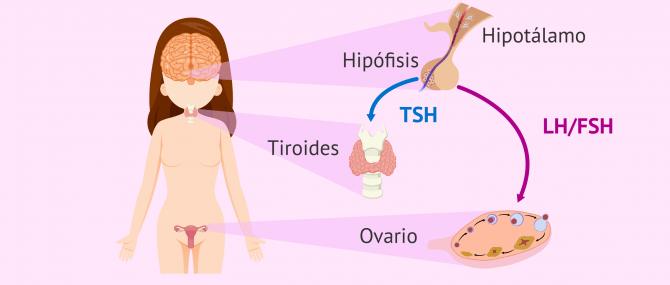 CICLO OVÁRICO
CICLO UTERINO
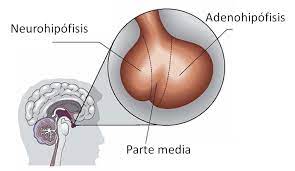 Ciclo REPRODUCTOR FEMENINO:
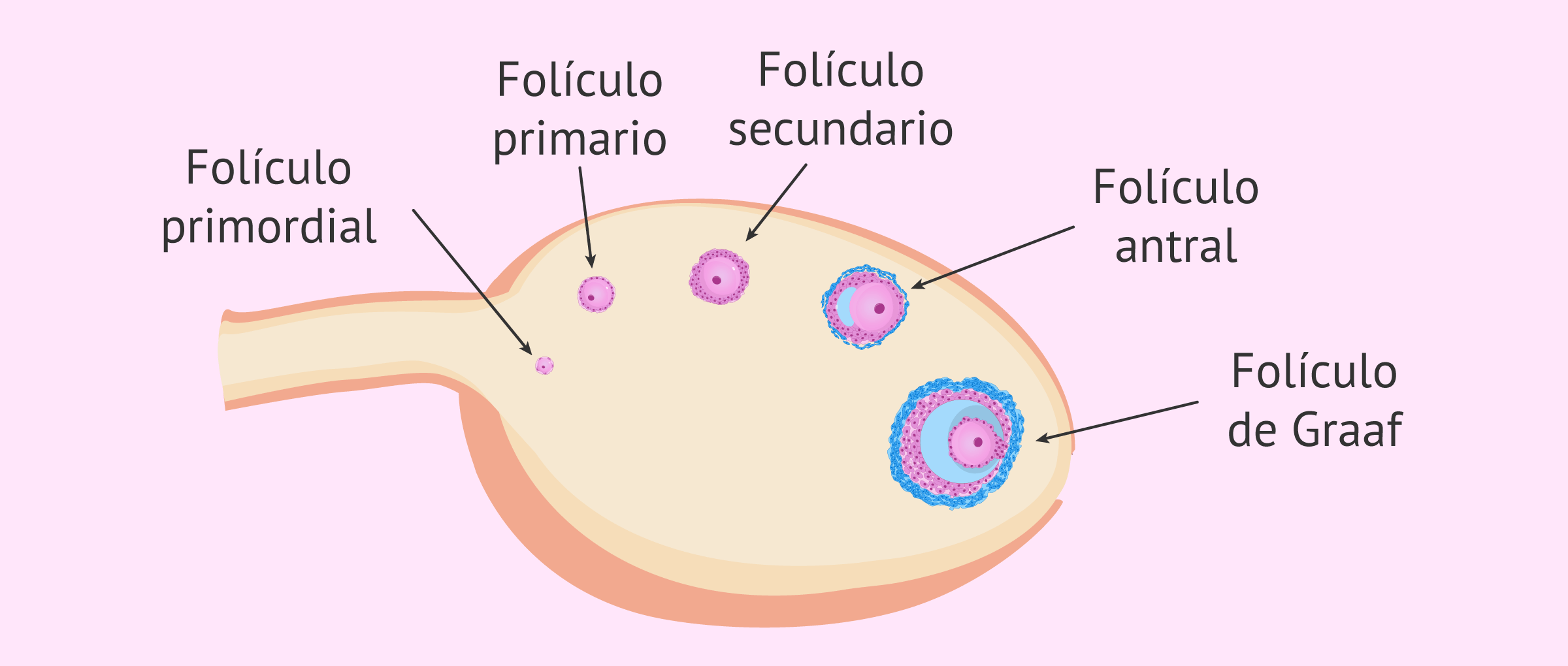 CICLO REPRODUCTOR FEMENINO:
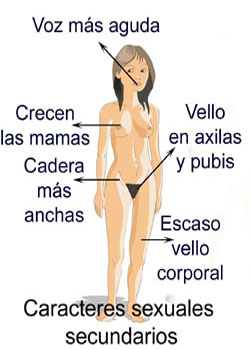 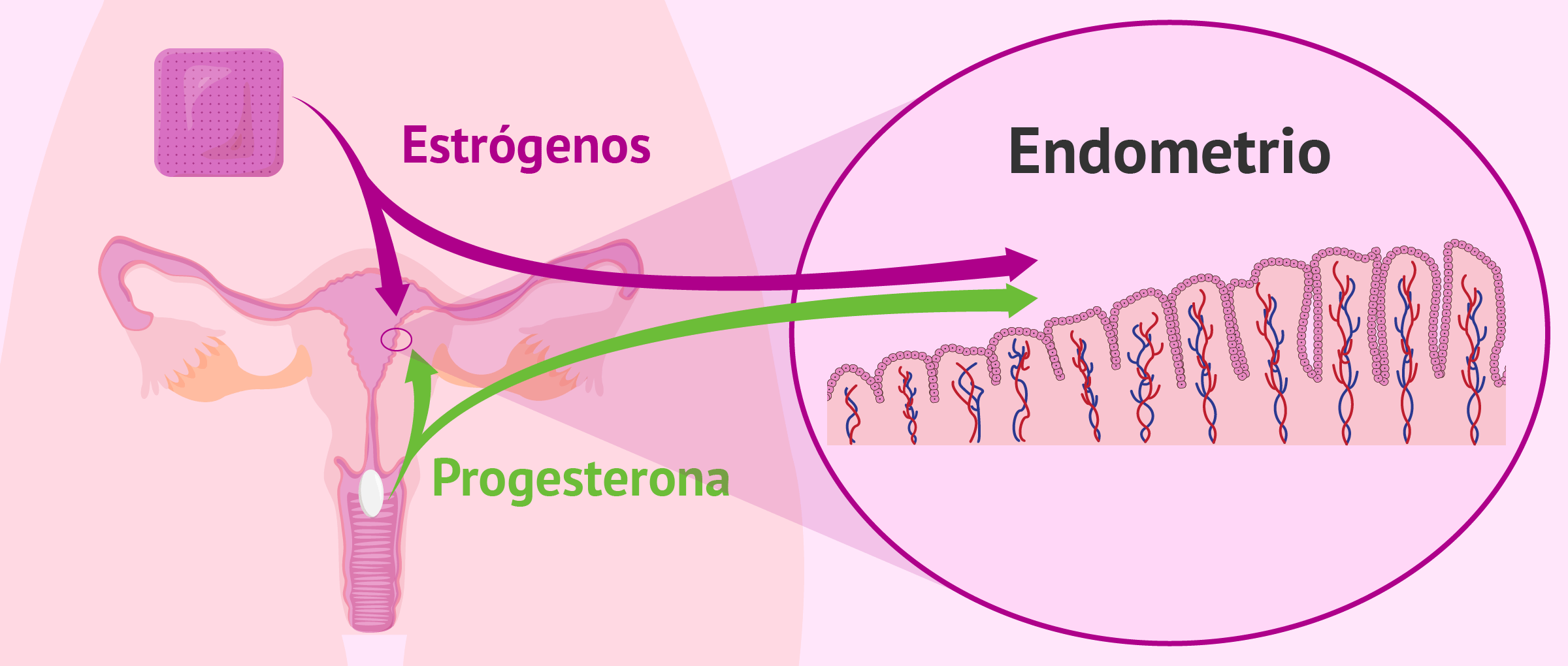 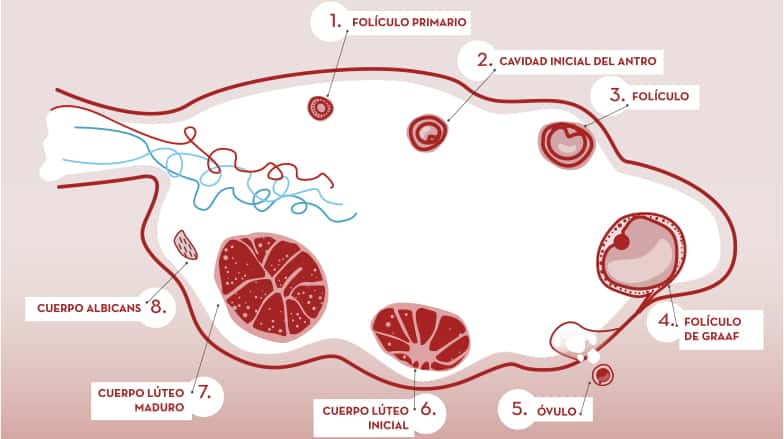 Fases del ciclo reproductor femenino: fase menstrual
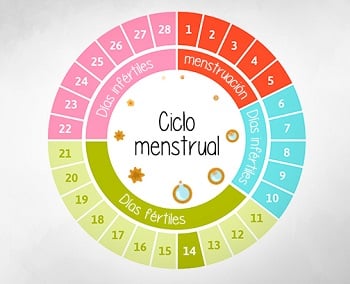 Fases del ciclo reproductor femenino: fase menstrual
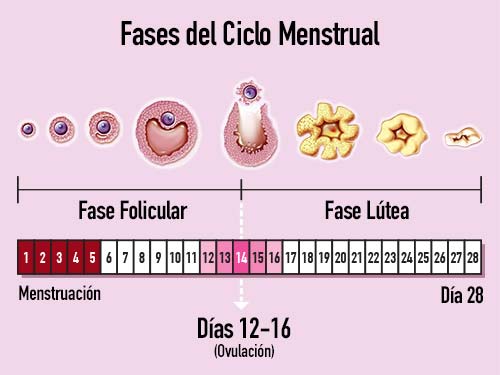 Fases del ciclo reproductor femenino: fase menstrual
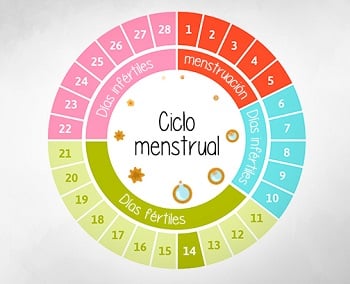 Fases del ciclo reproductor femenino: Fase preovulatoria
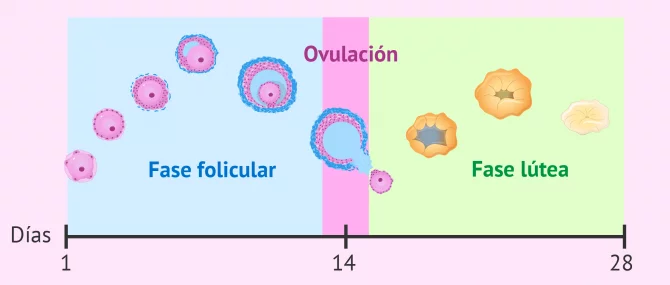 Fases del ciclo reproductor femenino: Fase preovulatoria
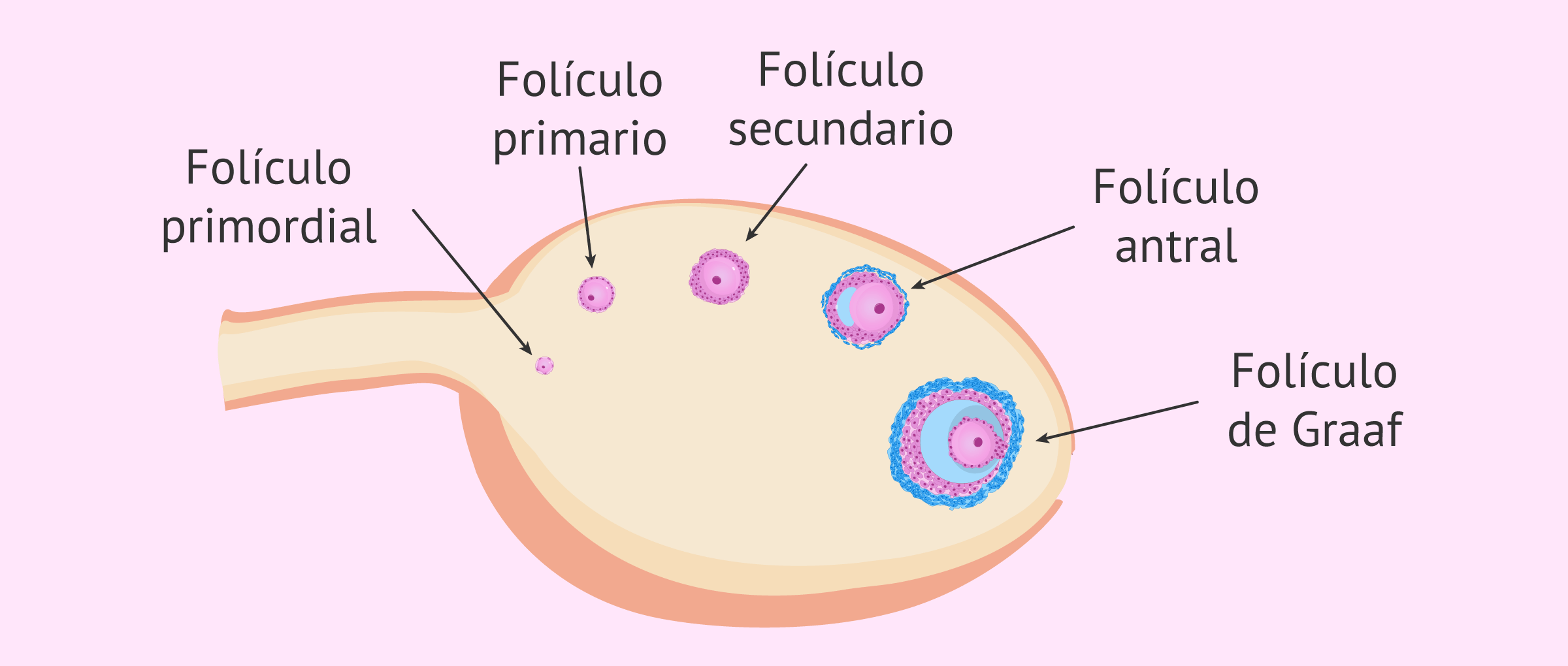 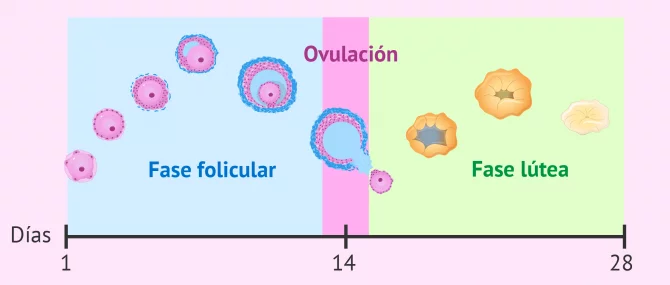 Fases del ciclo reproductor femenino: Fase preovulatoria
NIVELES DE ESTRÓGENOS EN SANGRE
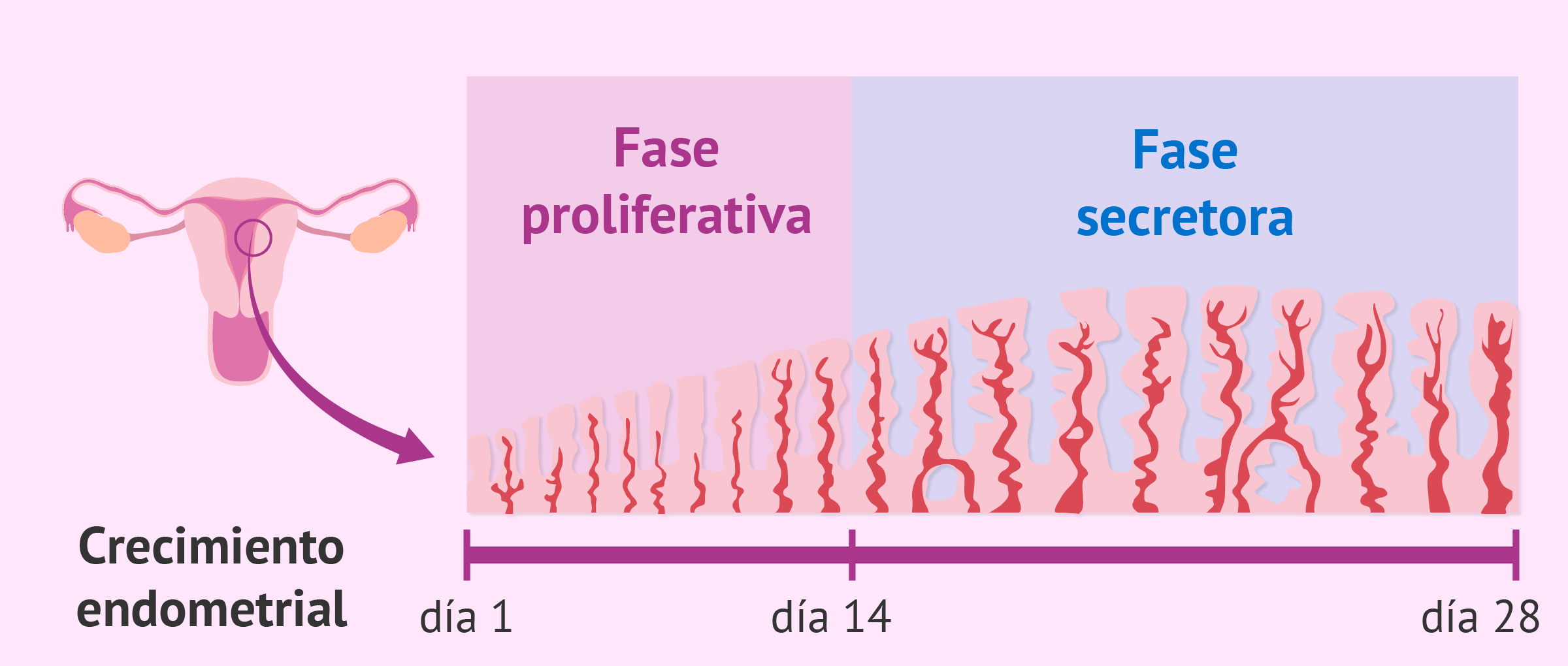 Ovulación
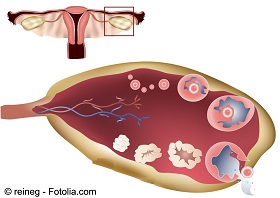 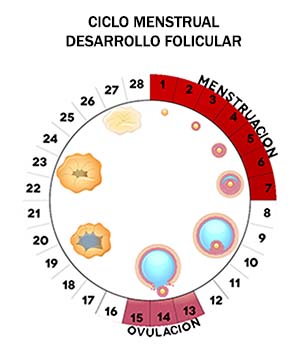 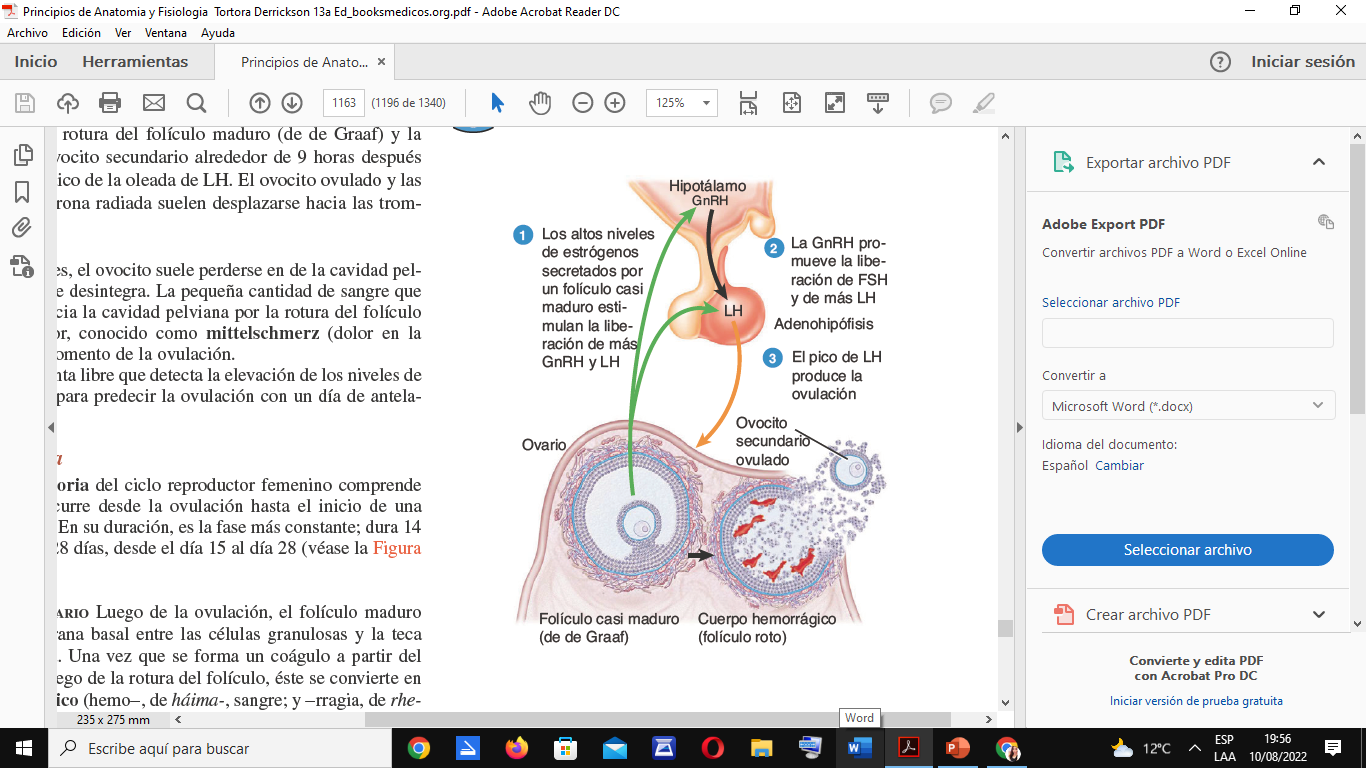 OVULACIÓN
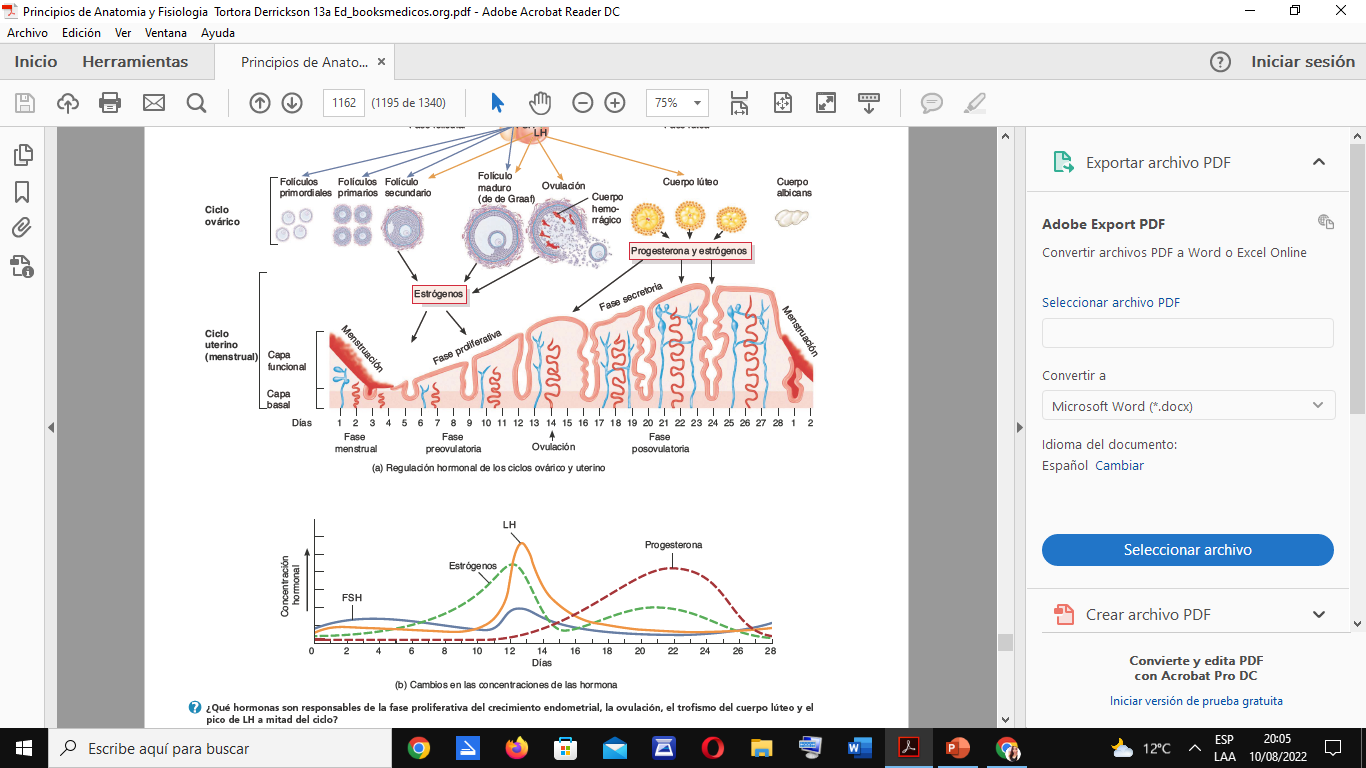 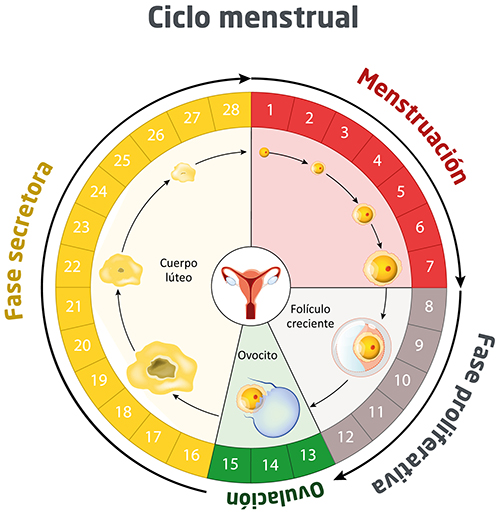 Fase post ovulatoria
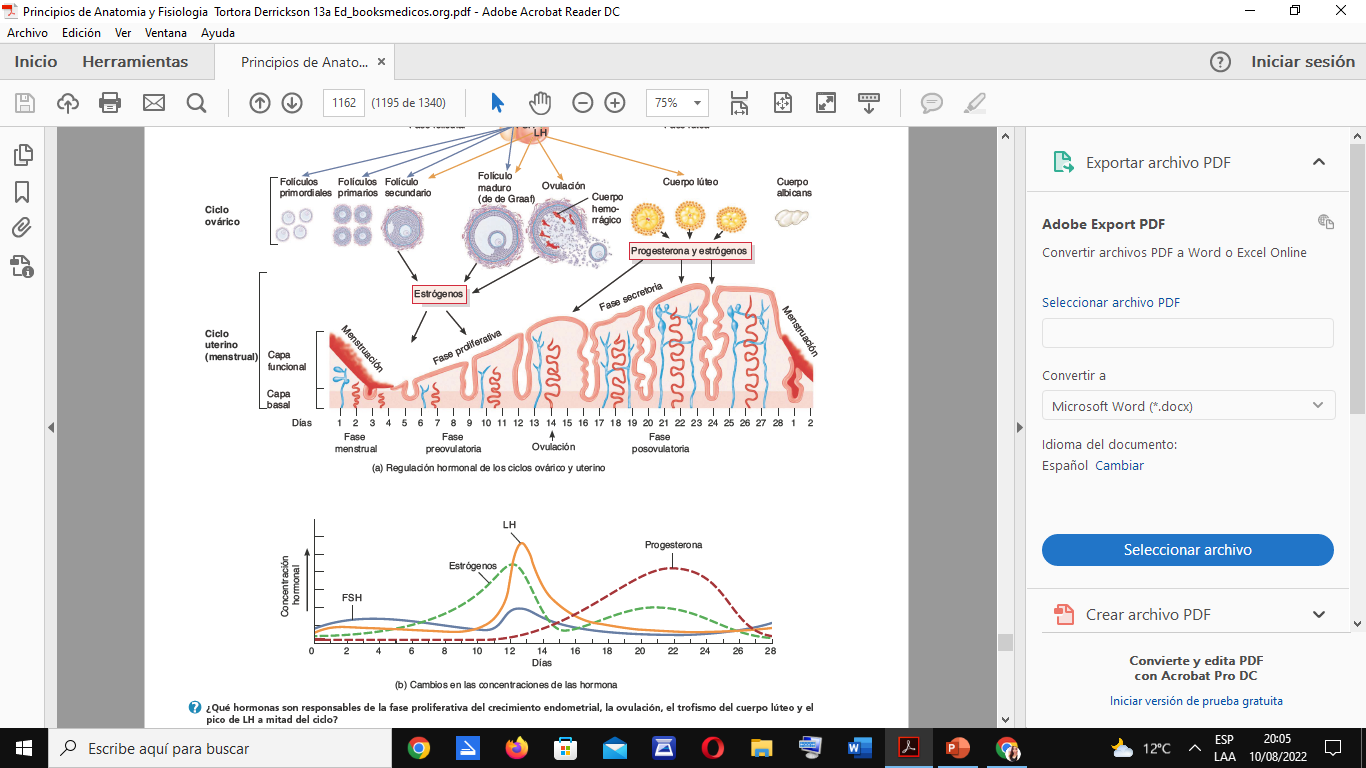 Fase post ovulatoria
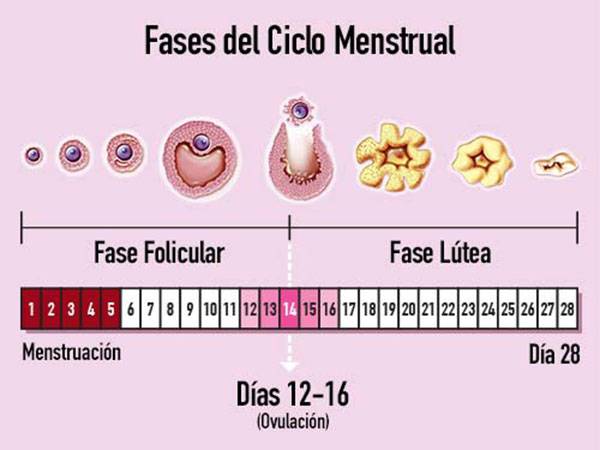 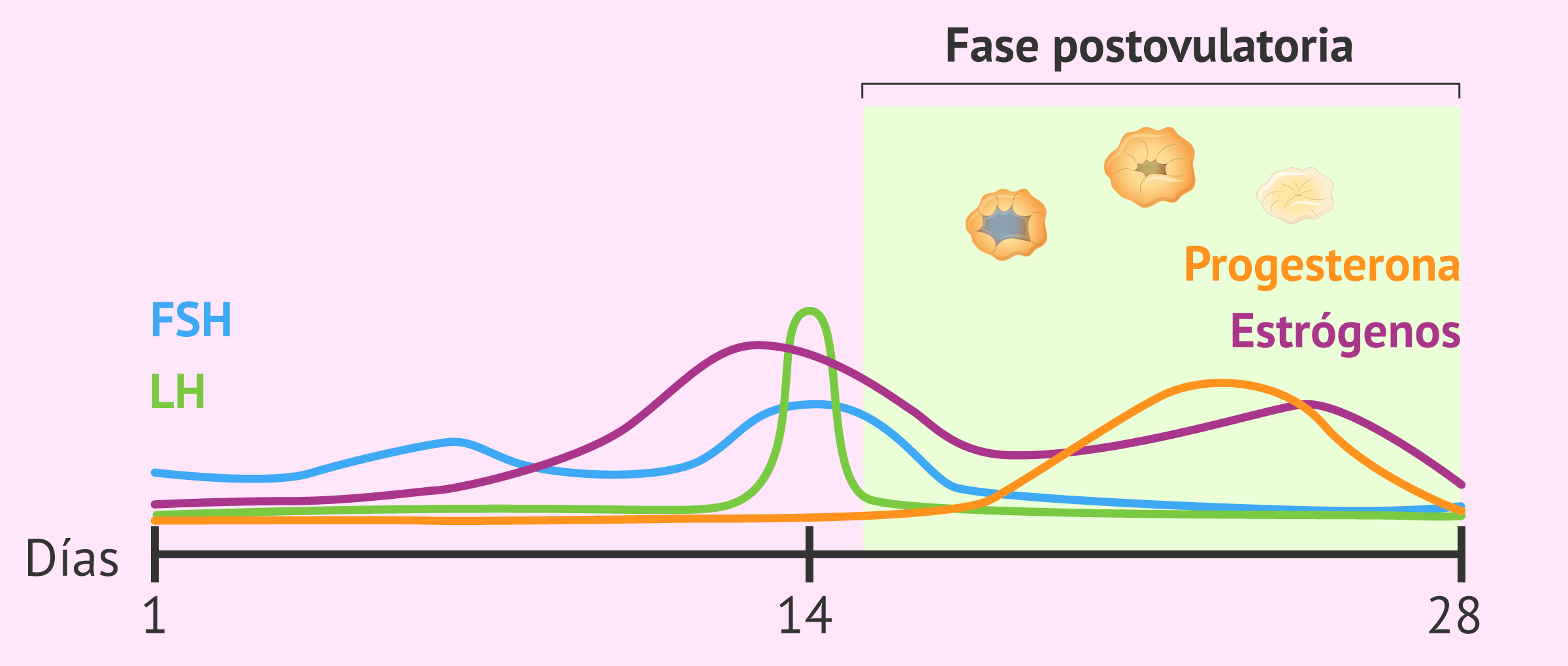 Los fenómenos posteriores que ocurren en el ovario que ovuló unovocito van a depender de si el ovocito es fecundado o no.
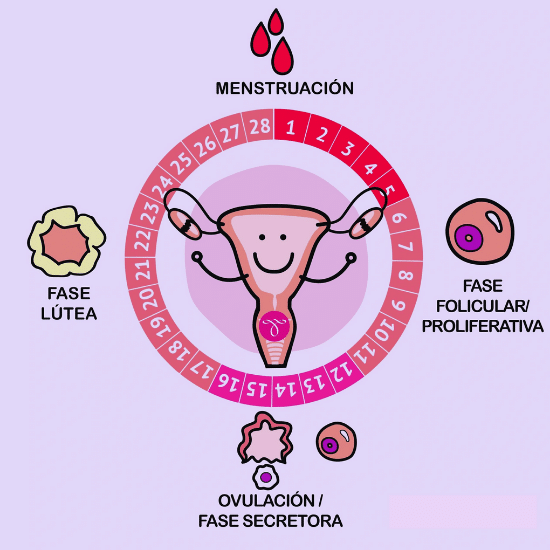 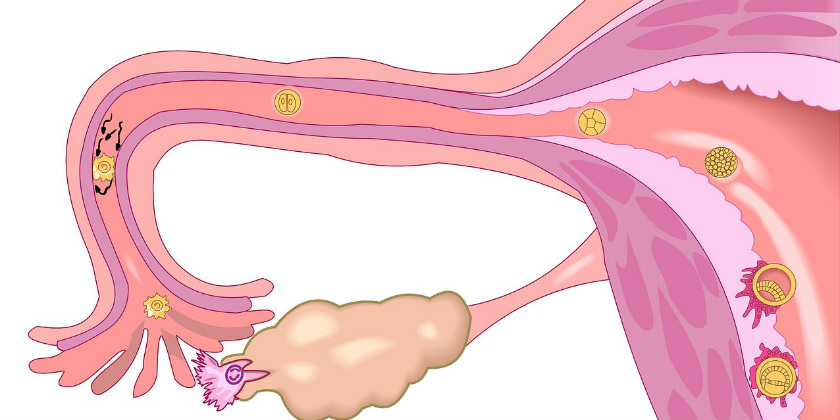 FASE POST OVULATORIA:
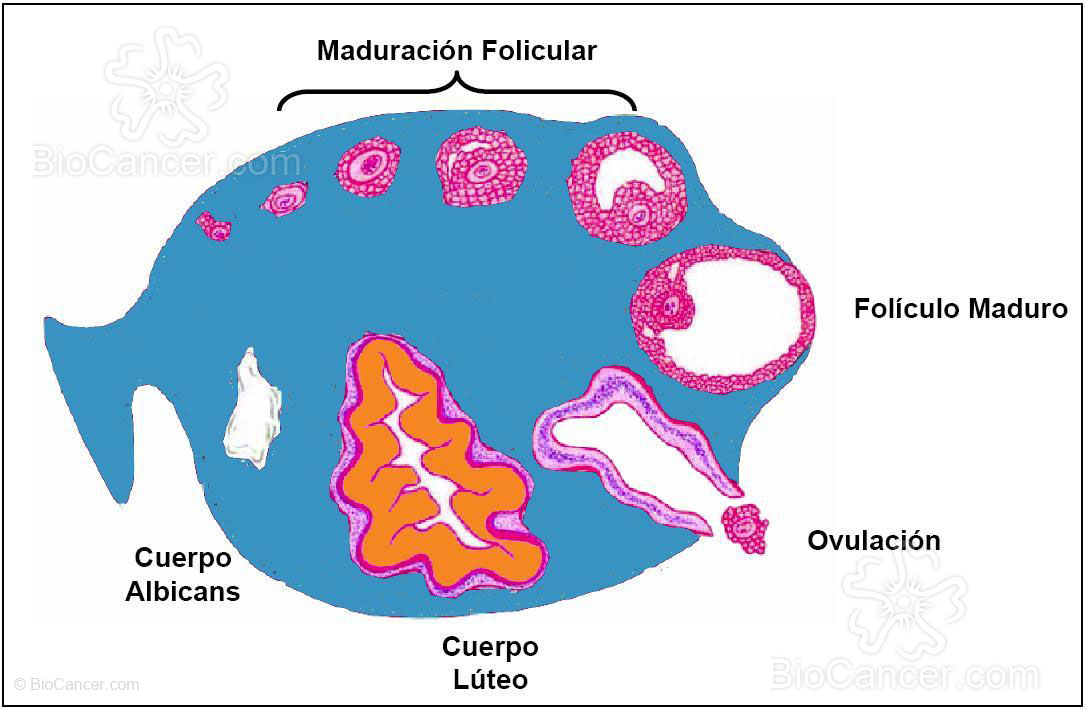 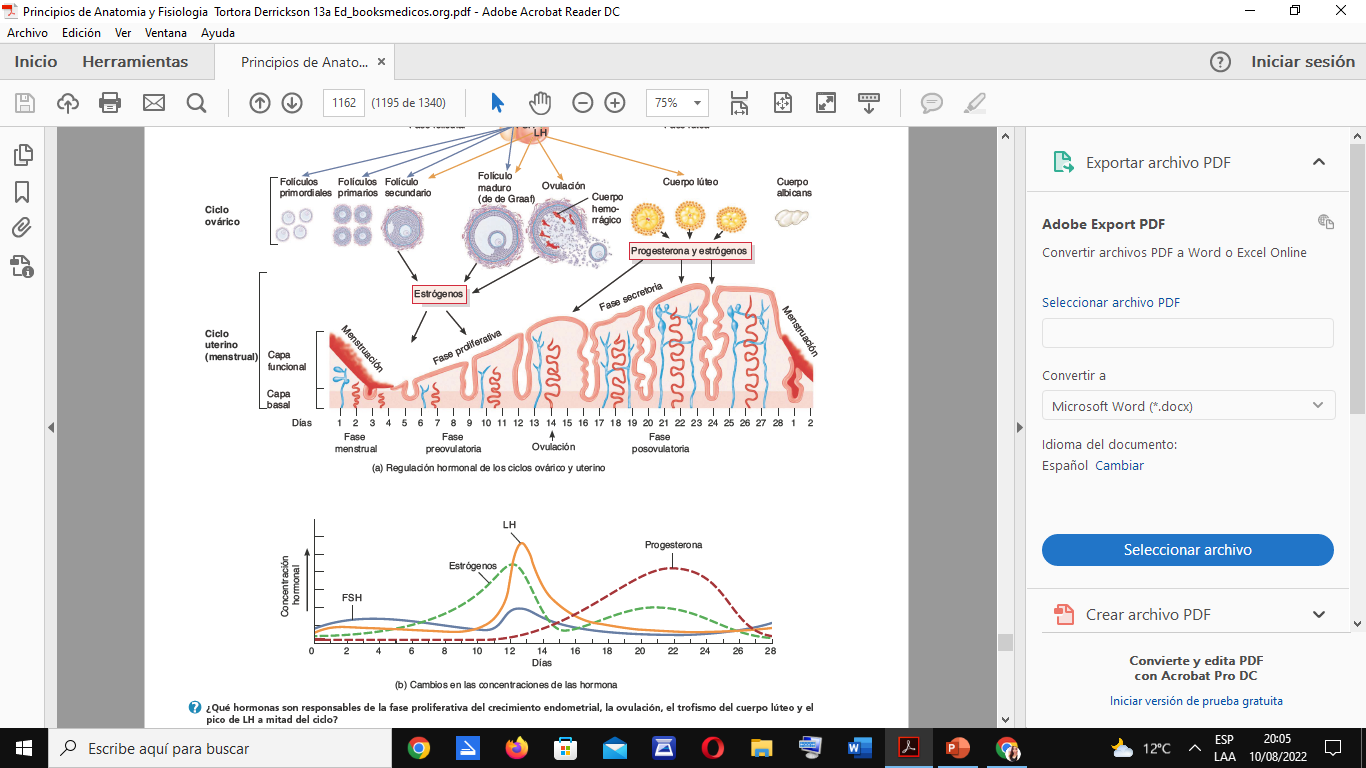 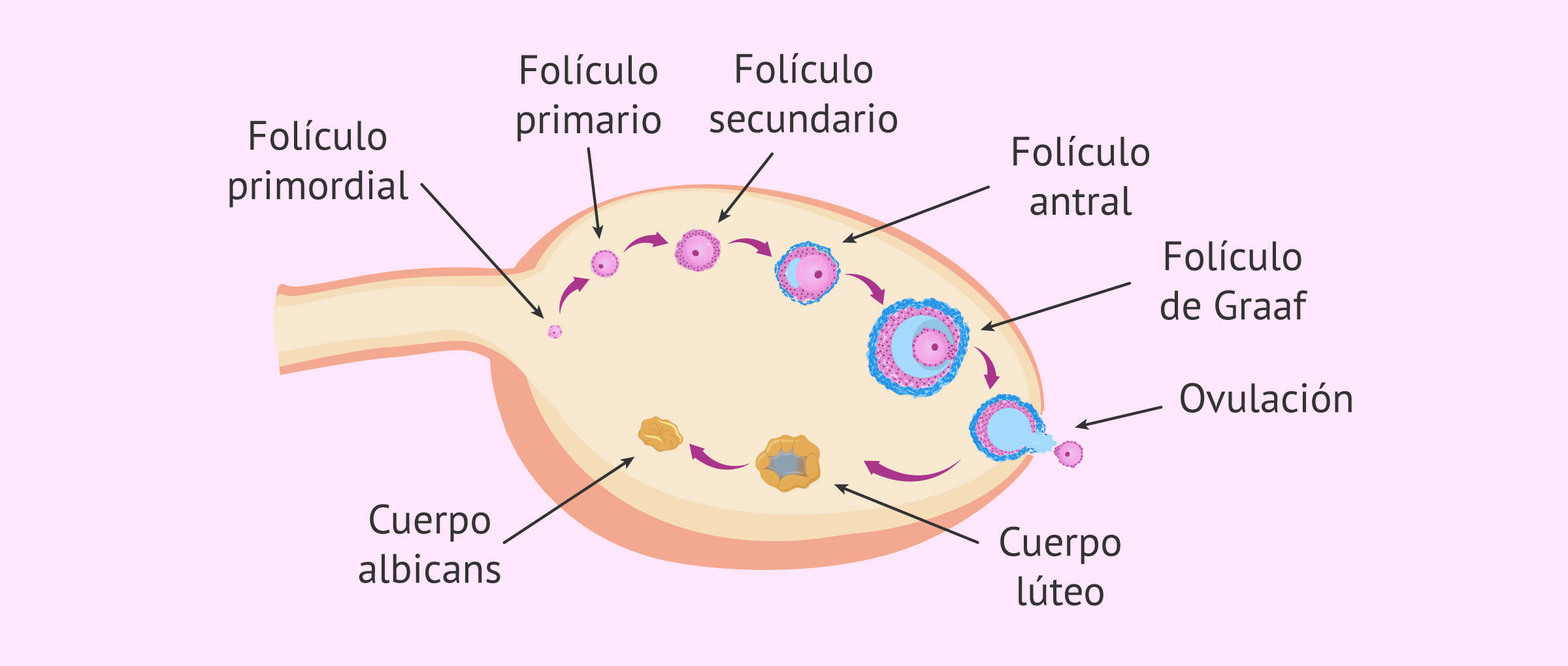 FASE POST OVULATORIA
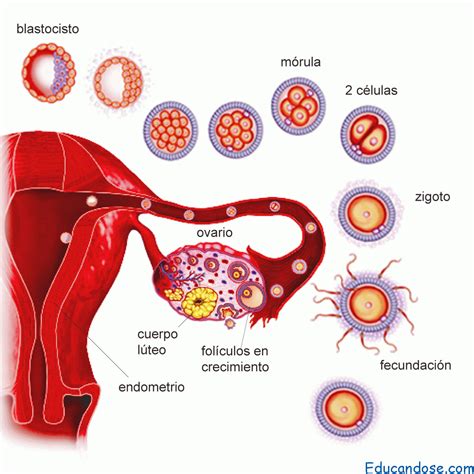 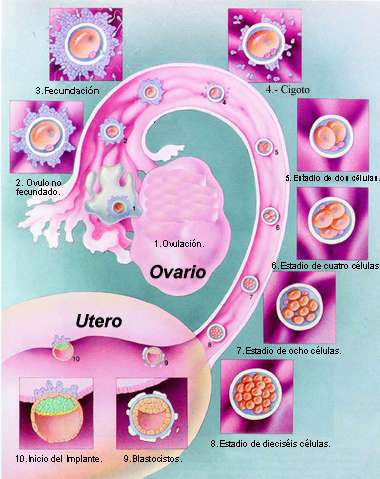 Fase post ovulatoria: fenómeno en el útero
Actividad secretora de las glándulas endometriales
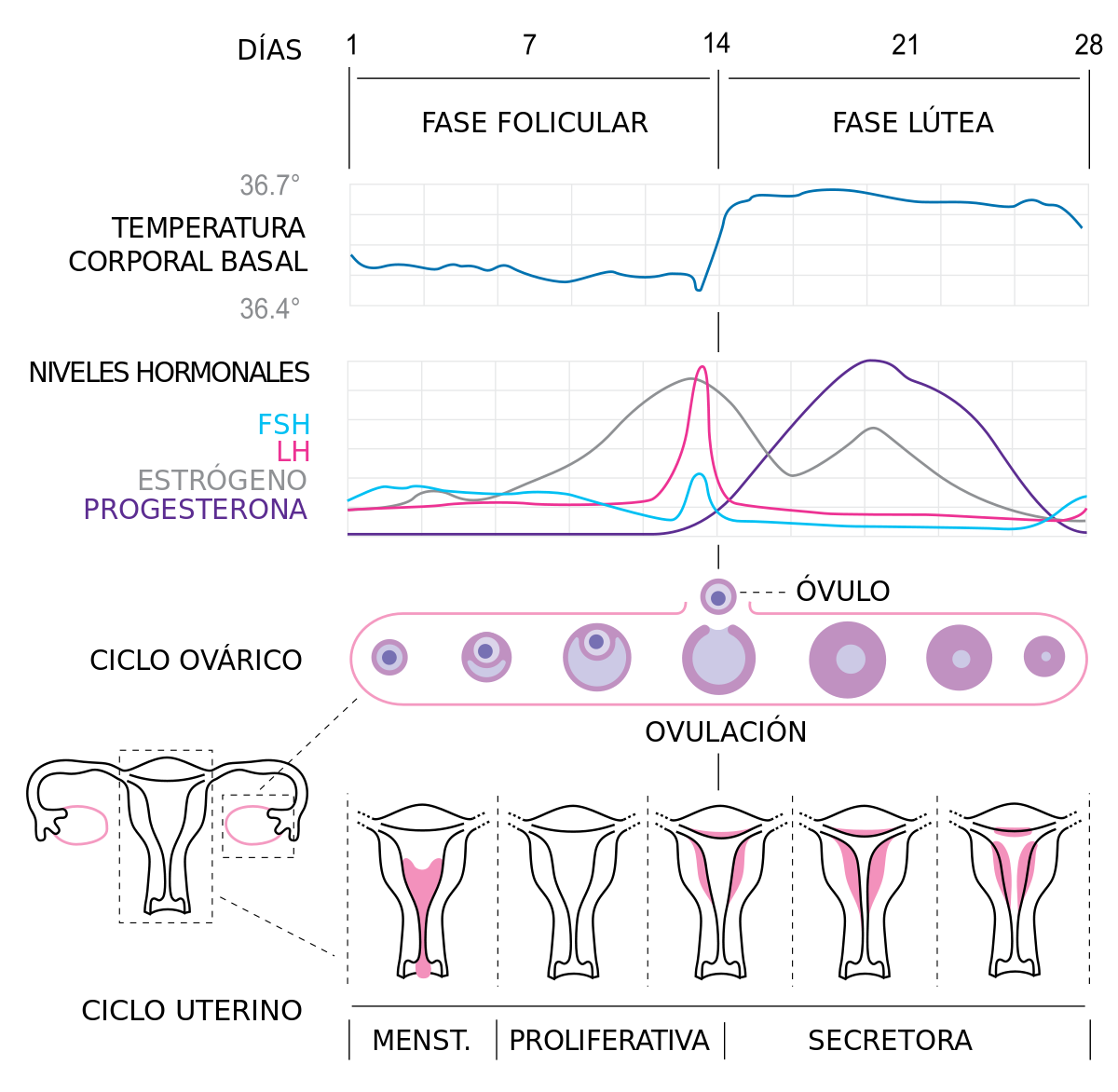 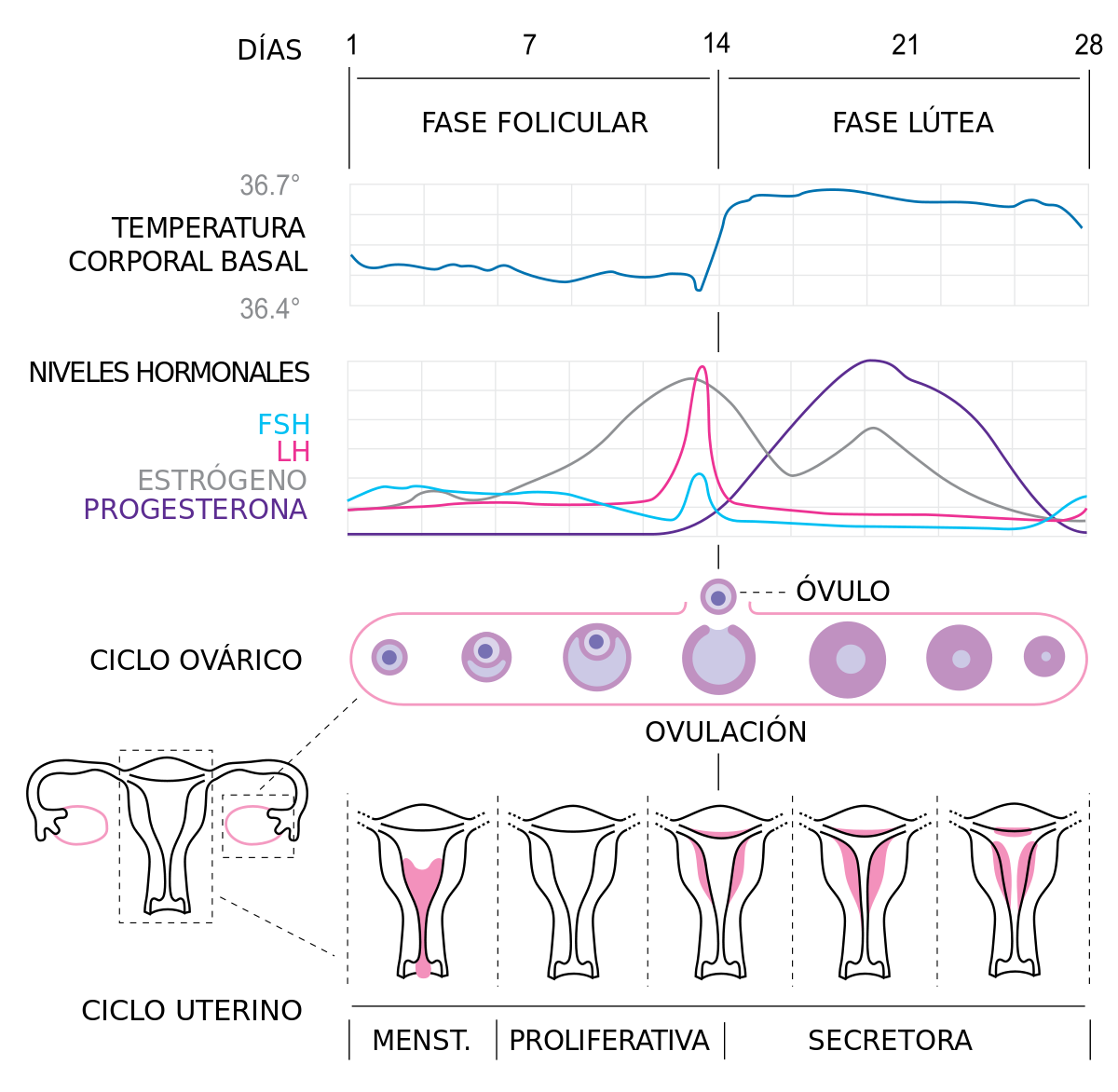 El descenso de la progesterona y los estrógenos provoca la menstruación.
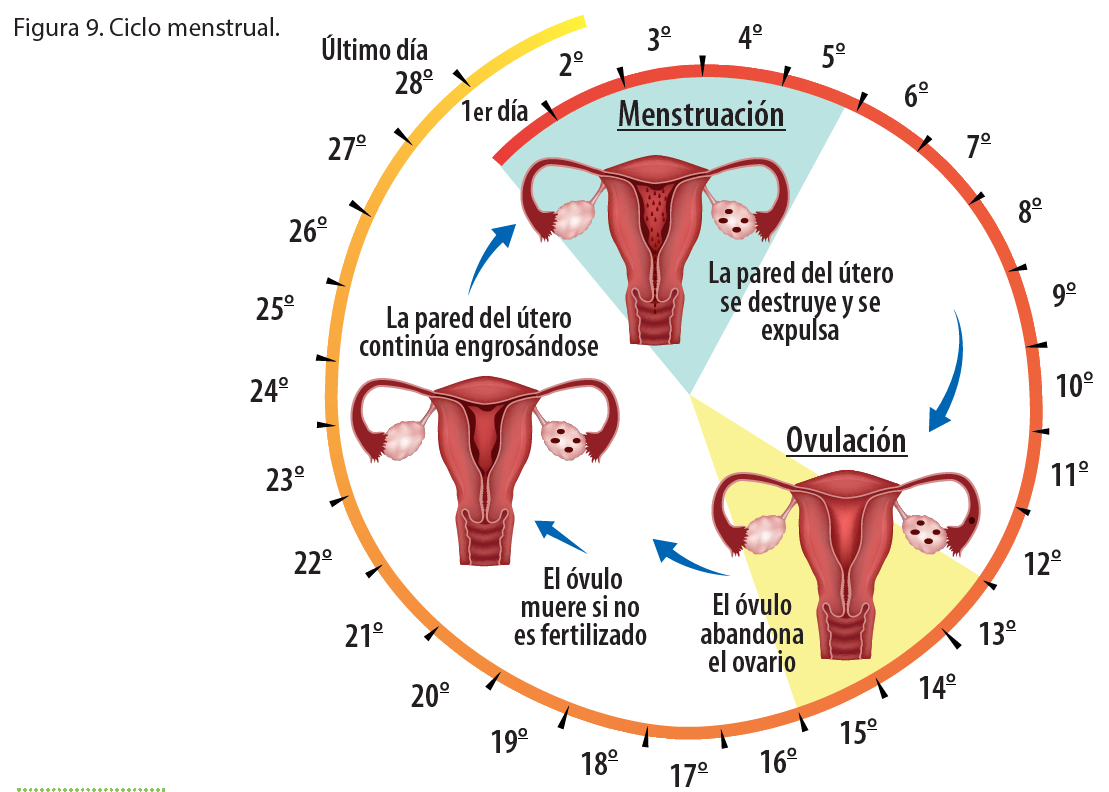 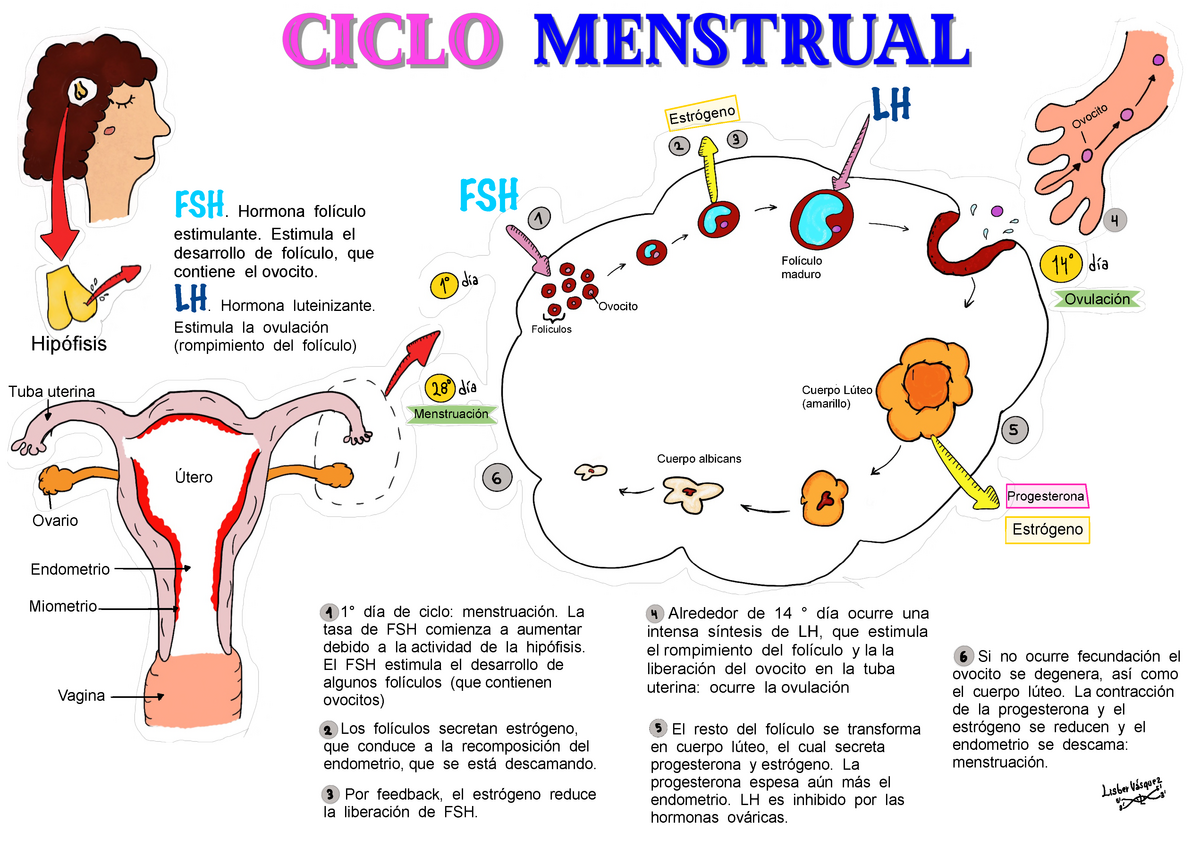 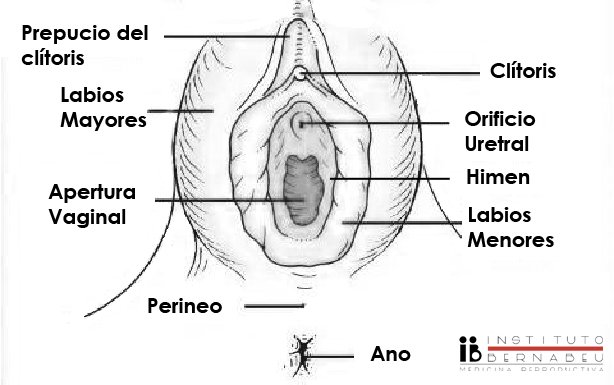 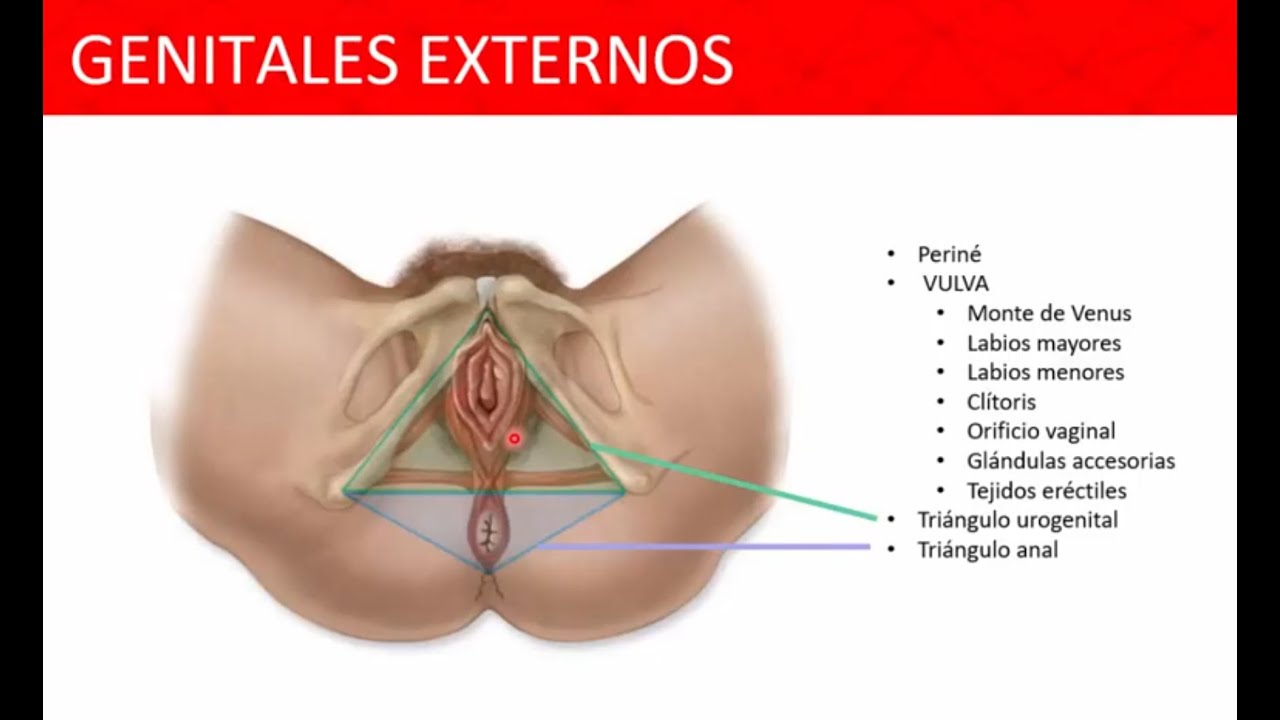 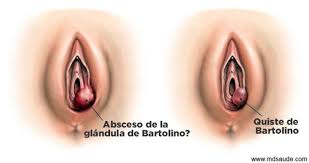 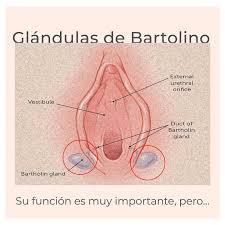 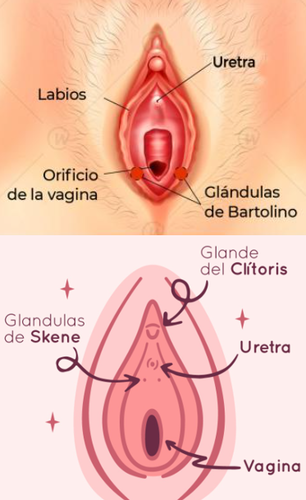 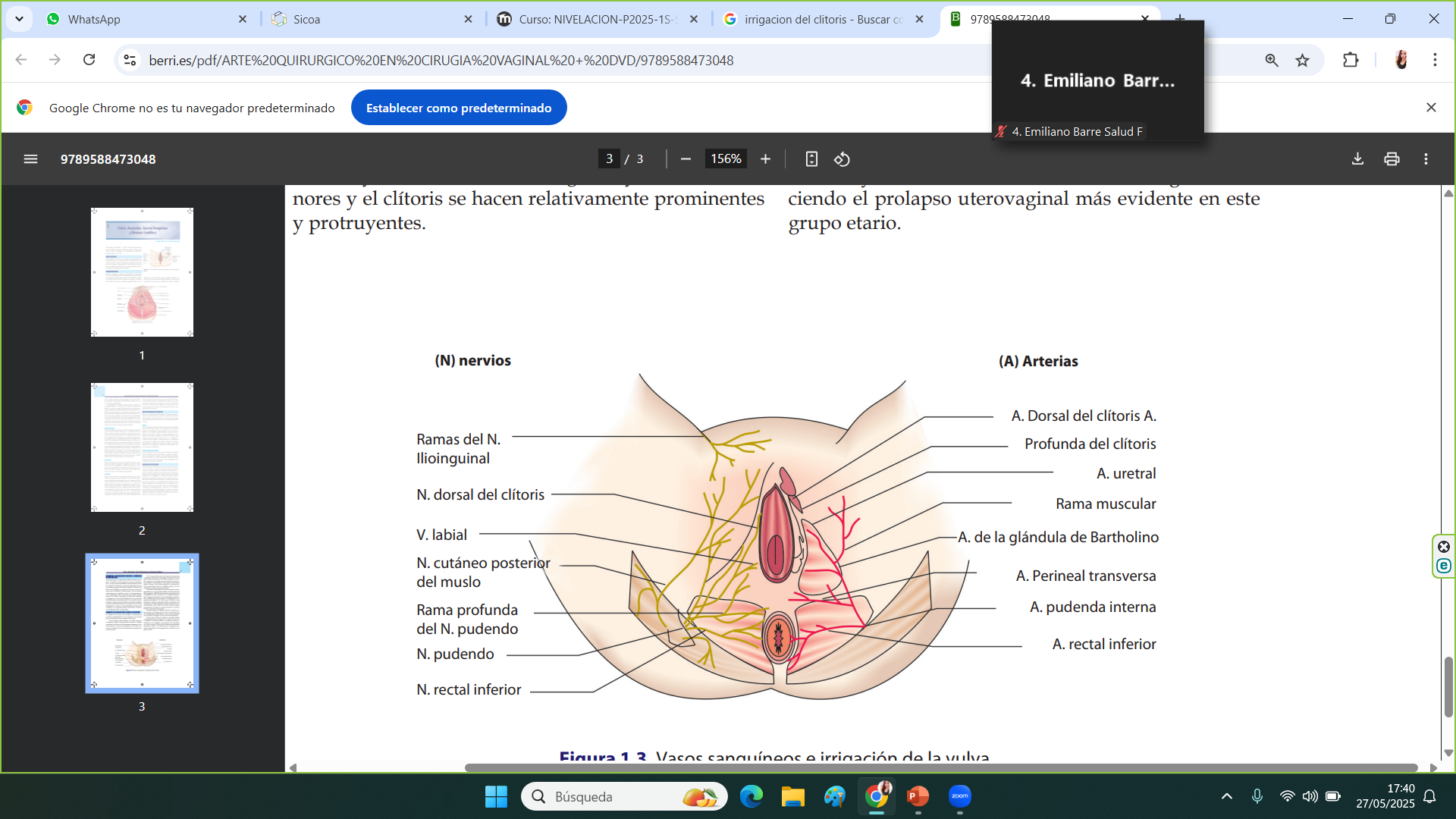 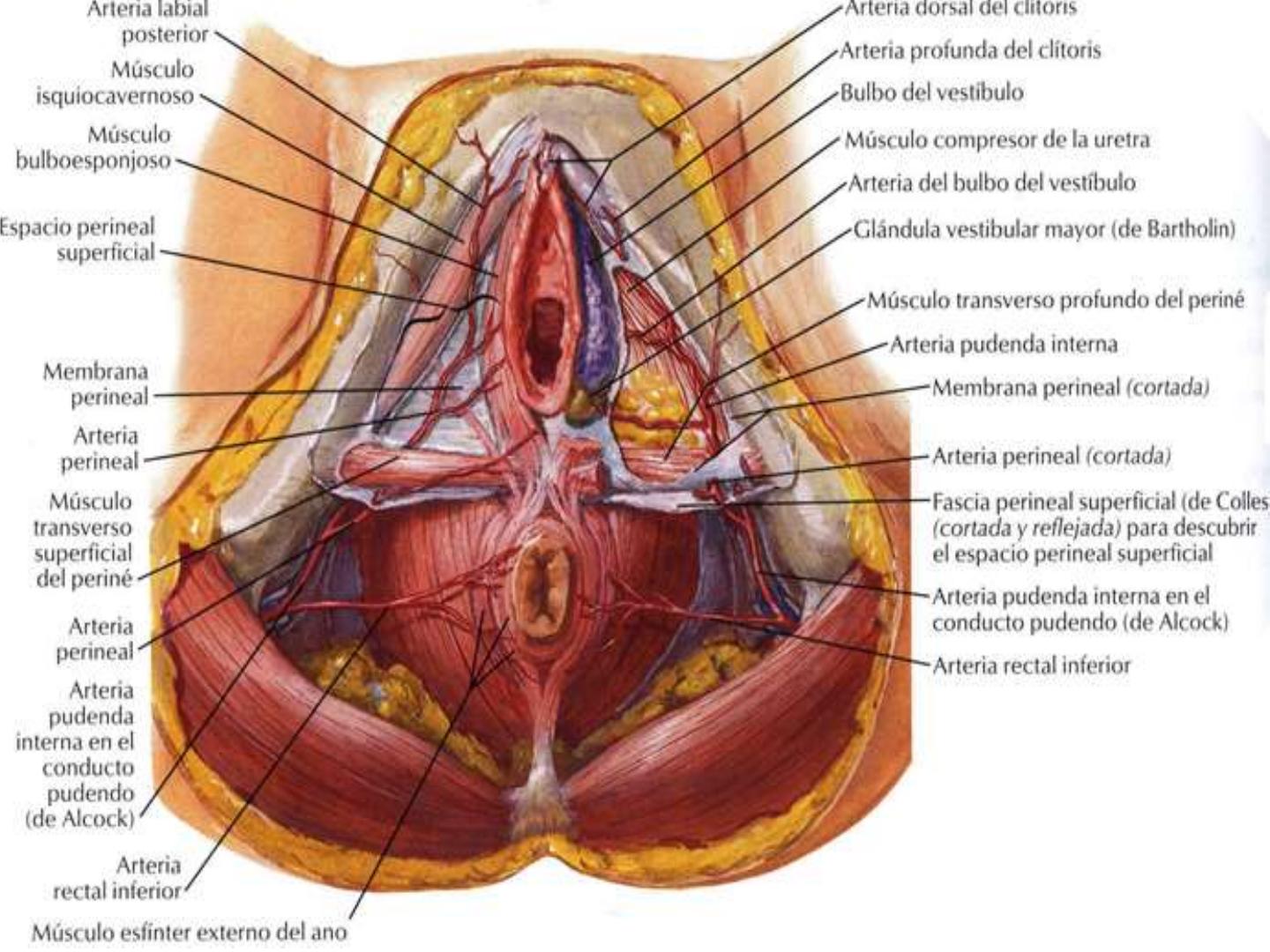